1,2 oder 3-SHOW
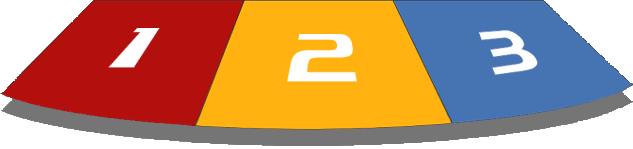 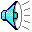 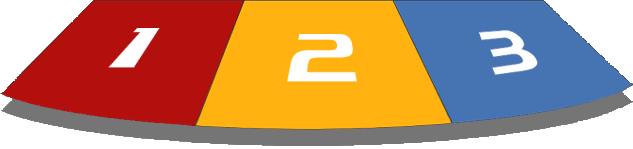 Wie viele Leute waren ca mit auf dem Schiff bei Paulus?
276
12
350
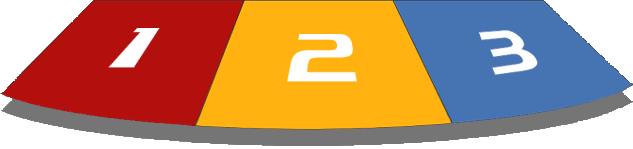 Wie viele Leute waren ca mit auf dem Schiff bei Paulus?
276
12
350
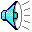 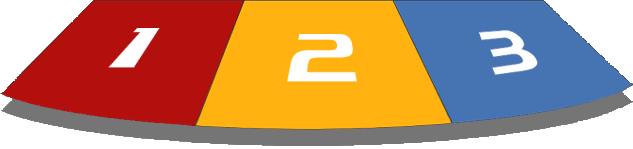 PROBERUNDE
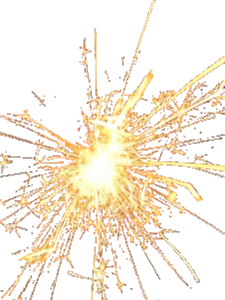 Wie viele Leute waren ca mit auf dem Schiff bei Paulus?
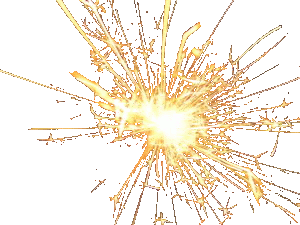 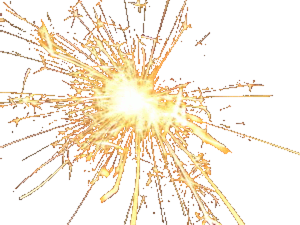 276
12
350
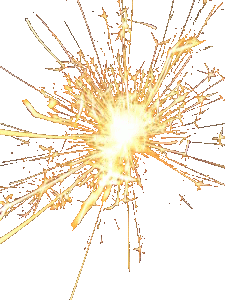 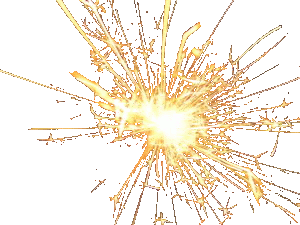 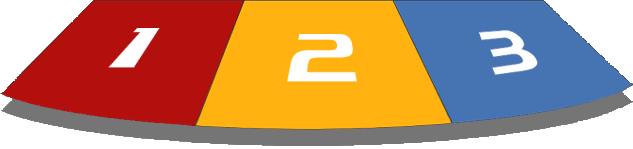 Wohin wollte das Schiff fahren?
Rom
Bethlehem
Jerusalem
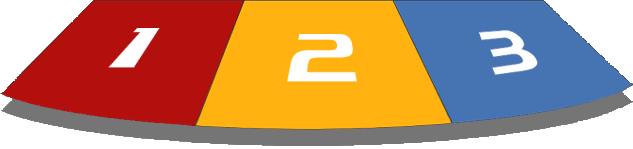 Wohin wollte das Schiff fahren?
Rom
Bethlehem
Jerusalem
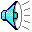 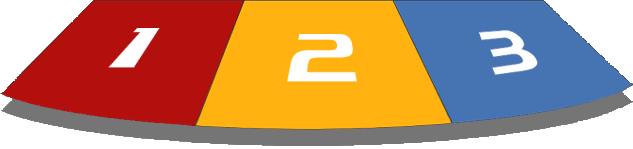 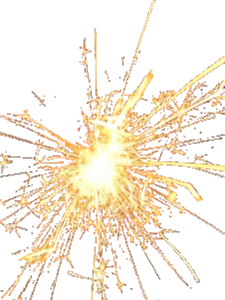 Wohin wollte das Schiff fahren?
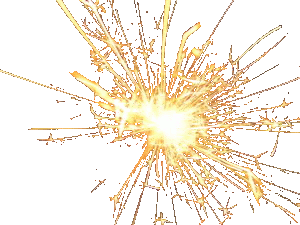 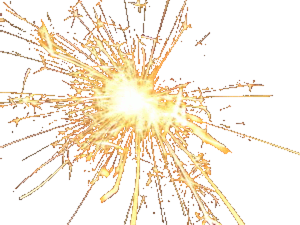 Rom
Bethlehem
Jerusalem
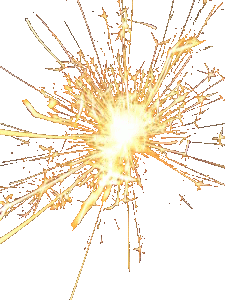 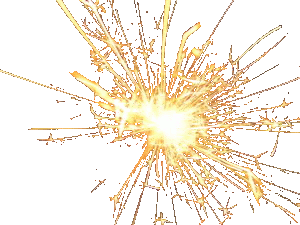 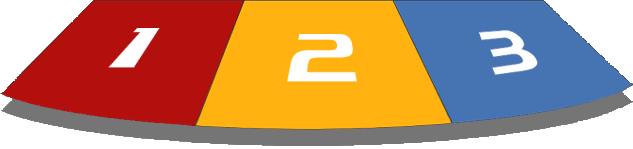 Was versuchten die Matrosen, als sie Angst hatten, dass das Schiff auf ein Riff fährt?
Mit einem Rettungsboot zu fliehen
Entgegen der Ströhmung zu rudern
Hilfe zu rufen
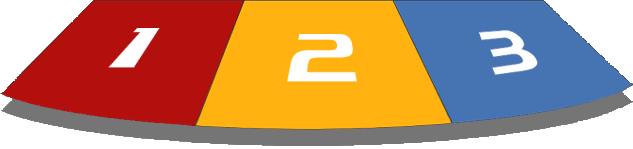 Was versuchten die Matrosen, als sie Angst hatten, dass das Schiff auf ein Riff fährt?
Mit einem Rettungsboot zu fliehen
Entgegen der Ströhmung zu rudern
Hilfe zu rufen
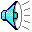 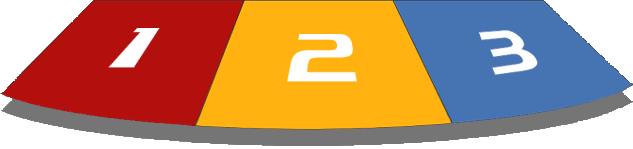 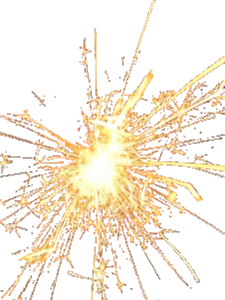 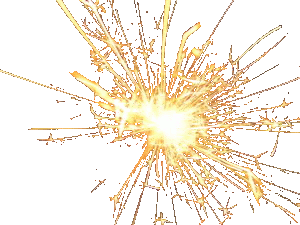 Was versuchten die Matrosen, als sie Angst hatten, dass das Schiff auf ein Riff fährt?
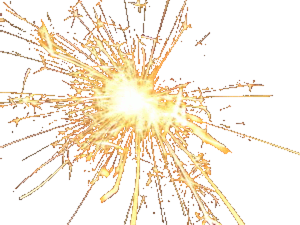 Mit einem Rettungsboot zu fliehen
Entgegen der Ströhmung zu rudern
Hilfe zu rufen
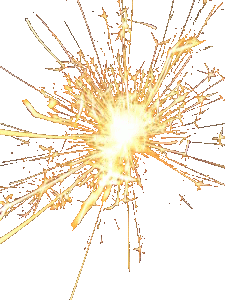 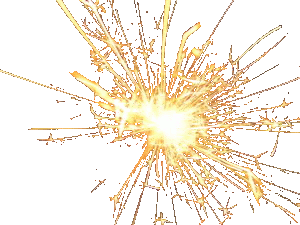 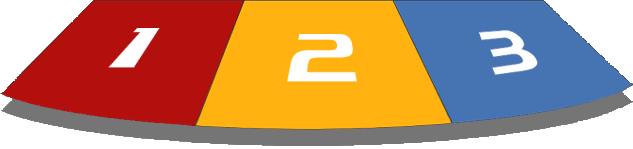 Was sollten alle an Bord tun, um neuen Mut zu fassen?
1
tanzen
2
schreien
3
essen
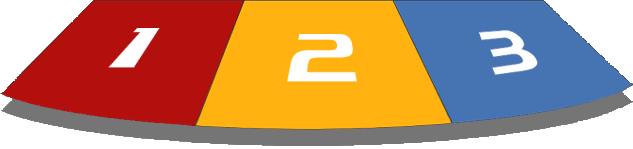 Was sollten alle an Bord tun, um neuen Mut zu fassen?
1
tanzen
2
schreien
3
essen
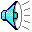 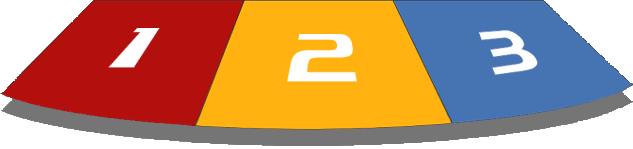 Was sollten alle an Bord tun, um neuen Mut zu fassen?
1
tanzen
2
schreien
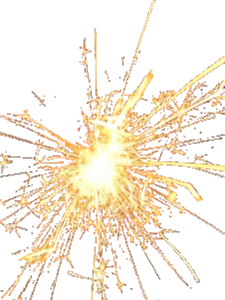 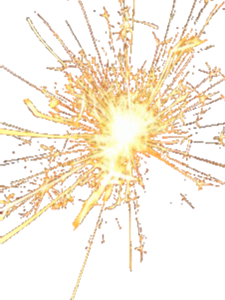 3
essen
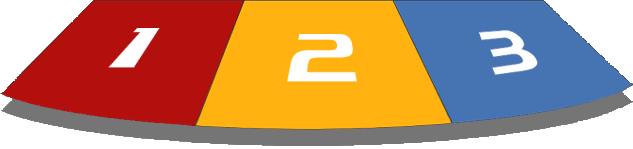 Wen besuchte Paulus auf seiner Reise?
1
Freunde
2
Jesus
3
Petrus
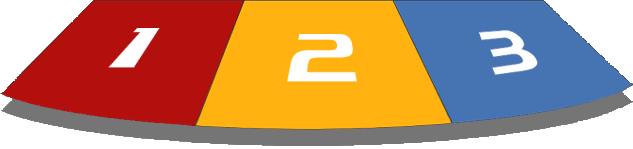 Wen besuchte Paulus auf seiner Reise?
1
Freunde
2
Jesus
3
Petrus
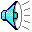 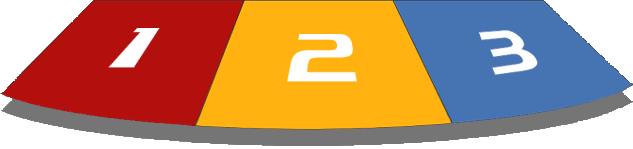 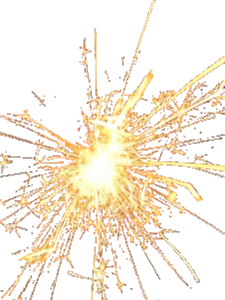 Wen besuchte Paulus auf seiner Reise?
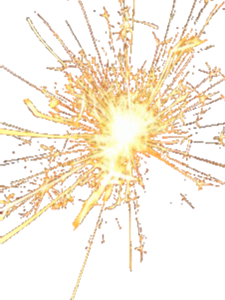 1
Freunde
2
Jesus
3
Petrus
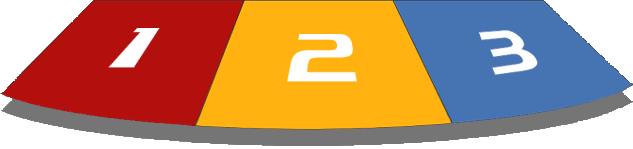 Zweite Runde:
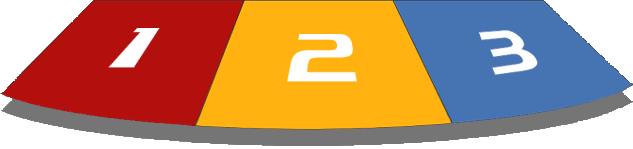 Wie hieß der Mann, der heilen konnte?
Petrus
Paulus
Lukas
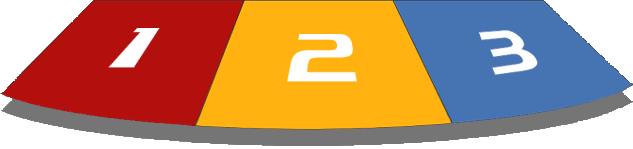 Wie hieß der Mann, der heilen konnte?
Petrus
Paulus
Lukas
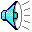 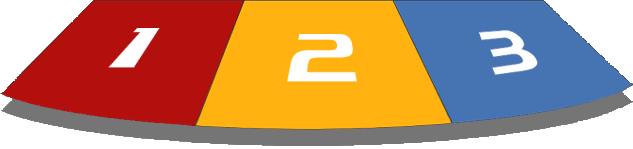 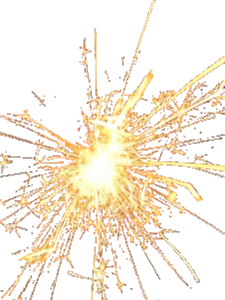 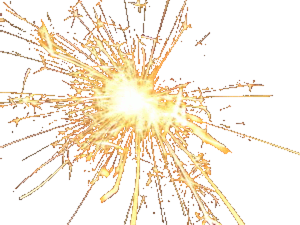 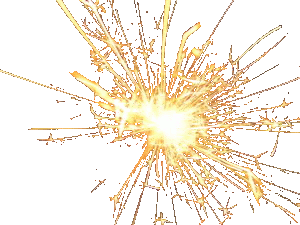 Wie hieß der Mann, der heilen konnte?
Petrus
Paulus
Lukas
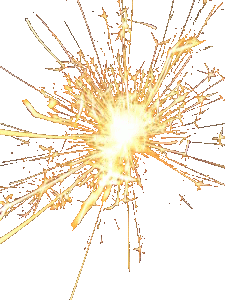 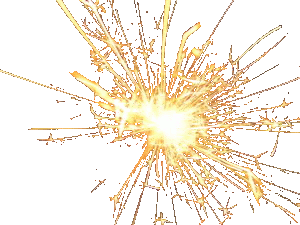 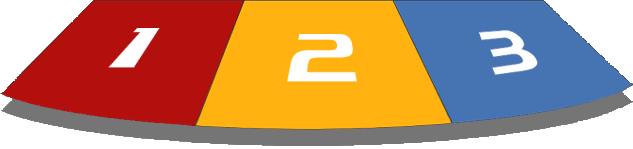 Was kann nach einem giftigen Schlangenbiss passieren?
Anschwellen der Bissstelle und sterben
Magendarm- Probleme und Fieber
Schlafstörungen und ruhelose Beine
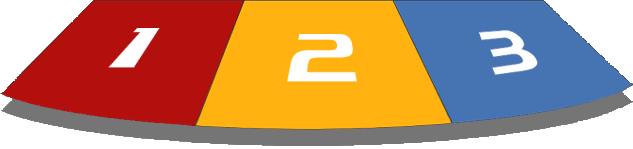 Was kann nach einem giftigen Schlangenbiss passieren?
Anschwellen der Bissstelle und sterben
Magendarm- Probleme und Fieber
Schlafstörungen und ruhelose Beine
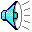 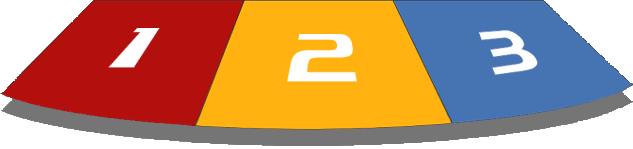 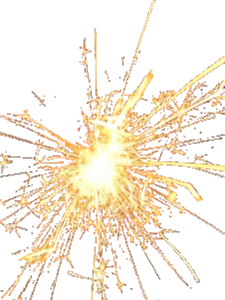 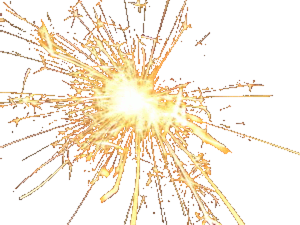 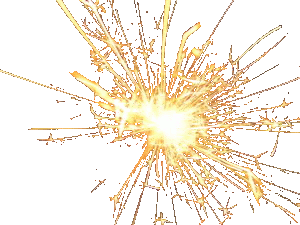 Was kann nach einem giftigen Schlangenbiss passieren?
Anschwellen der Bissstelle und sterben
Magendarm- Probleme und Fieber
Schlafstörungen und ruhelose Beine
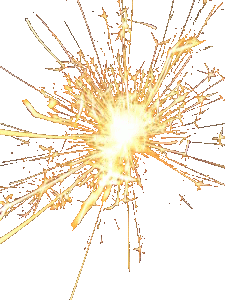 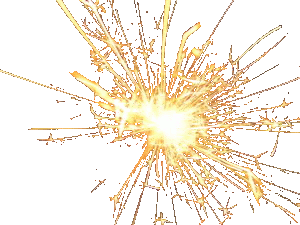 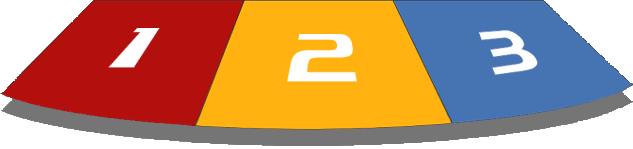 Wie hieß der angesehene Mann, der Paulus aufnahm?
Phillipus
Petrus
Publius
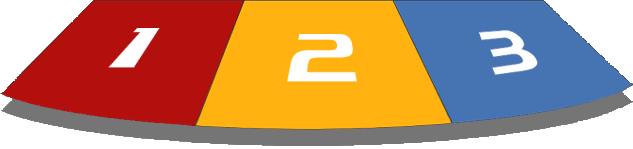 Wie hieß der angesehene Mann, der Paulus aufnahm?
Phillipus
Petrus
Publius
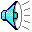 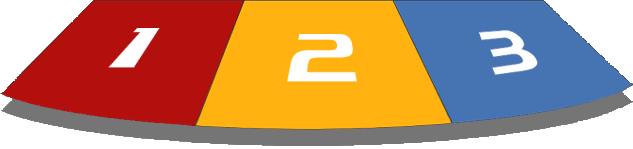 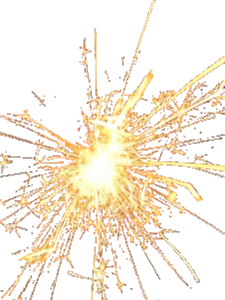 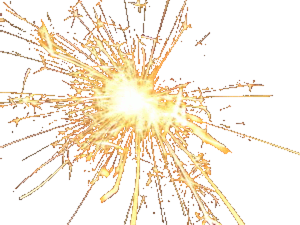 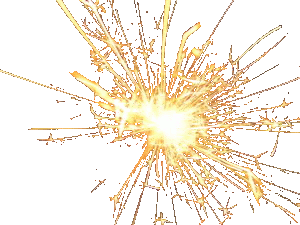 Wie hieß der angesehene Mann, der Paulus aufnahm?
Phillipus
Petrus
Publius
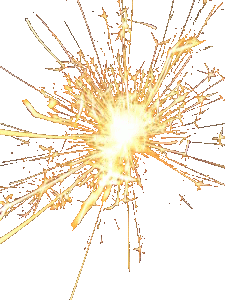 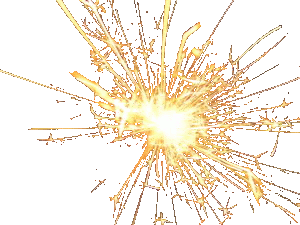 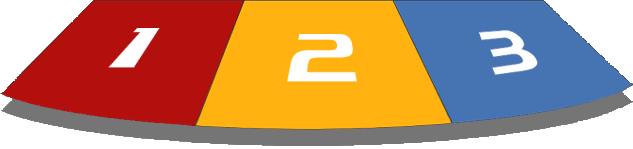 Wie lange blieben Paulus und der Rest auf der Insel?
eine Woche
3 Tage
4 Tage
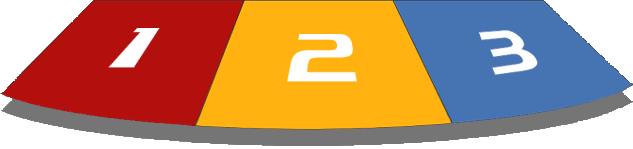 Welche ist Johannes Lippe?
Wie lange blieben Paulus und der Rest auf der Insel?
eine Woche
3 Tage
4 Tage
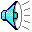 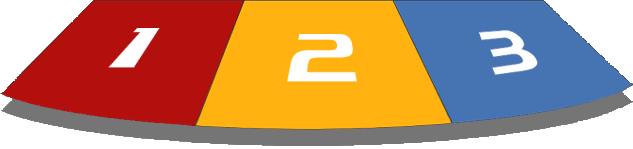 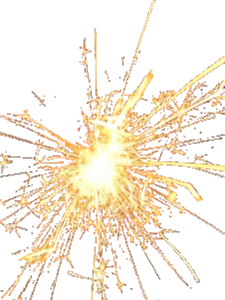 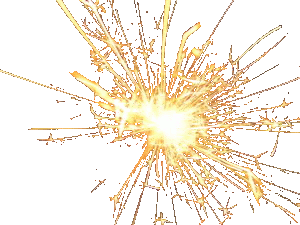 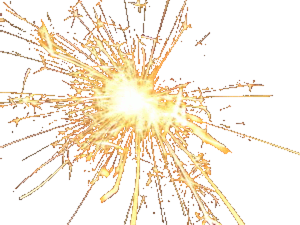 Welche ist Johannes Lippe?
Wie lange blieben Paulus und der Rest auf der Insel?
eine Woche
3 Tage
4 Tage
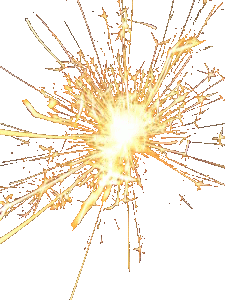 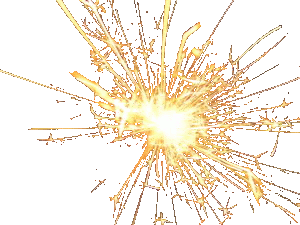 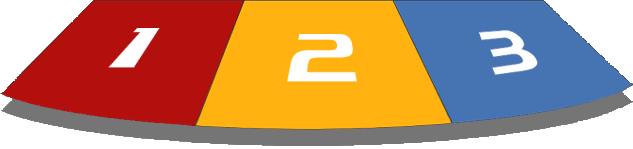 Wen heilte Paulus?
Den Onkel des Generals
Den Vater vom Kind
Den Vater von Publius
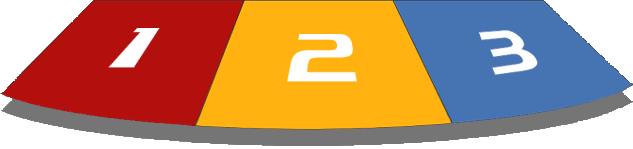 Wen heilte Paulus?
Den Onkel des Generals
Den Vater vom Kind
Den Vater von Publius
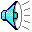 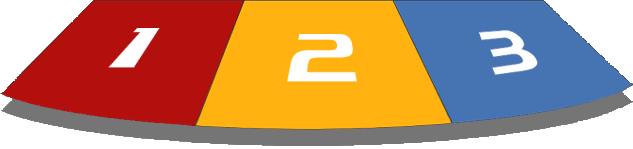 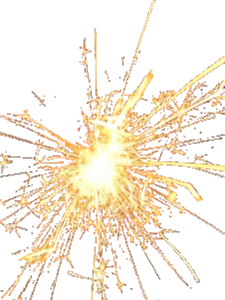 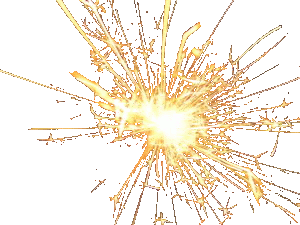 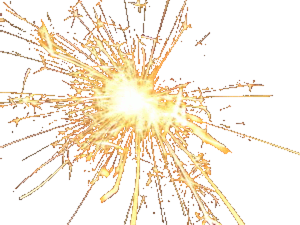 Wen heilte Paulus?
Den Onkel des Generals
Den Vater vom Kind
Den Vater von Publius
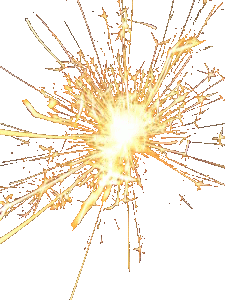 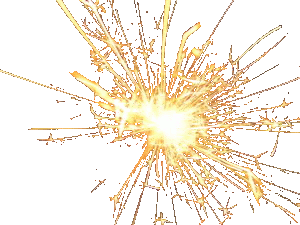